Fra gas til varmepumpe – hvordan tilpasses varmeafgiversystemet?
Oktober 2020
Udfordringerne ved overgangen fra gas til varmepumpe belyses med eksempler
Ved brug af beregningsværktøjer fra Videncentret belyses betydningen af 
Radiatorstørrelse og antal
Husets klimaskærm
Varmekurven
Herunder disses indflydelse på 
Effektfaktor
El-forbrug
Opvarmning
Luftvarmepumpe og jordvarmepumpe
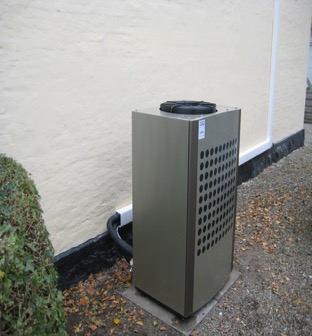 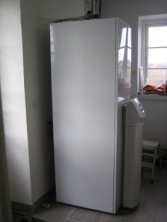 Begge til radiatorer og gulvvarme
Case: Toftholm grundejerforening: 
Fra gas til varmepumpe – hus og rækkehus
https://veff.sbi.dk/
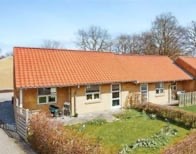 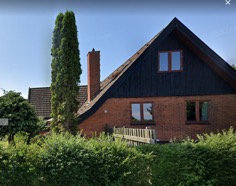 [Speaker Notes: Udfordringerne ved overgangen fra gas til varmepumpe belyses med eksempler
Ved brug af beregningsværktøjer belyses betydningen af 
Radiatorstørrelse og antal
Husets klimaskærm
Varmekurven
Herunder disses indflydelse på 
Effektfaktor
El-forbrug
Opvarmning]
Program: Fra gas til varmepumpe i to huse
100 m2 rækkehus fra gas til varmepumpe – viser  princippet i programmet (Varmeinstallationers Energieffektivitet, VEFF)
Beregning af varmeafgivere – excel-ark
Undervisningsprogram til optimering af varmeafgiversystem til varmepumpedrift
Instruktionsfilm m.m.
100 m2 – rækkehus fra gas til varmepumpe –energioptimeret
140 m2 hus – der eksperimenteres med:
Hævet varmekurve
Flere radiatorer
Energioptimering
Sammenligning
Lidt om rør m.m.
Fossilt brændsel
Vedvarende energi
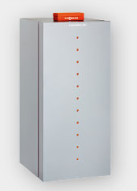 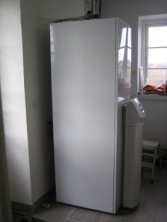 Gas
Varmepumpe
[Speaker Notes: Ved at udskifte olie- og gas-kedler mindsker man brugen af fossile brændsler. Se evt. nærmere præsentation om varmepumper. 

I denne præsentation ser vi nærmere på, hvordan radiatorer og gulvvarme (varmeafgiversystemet) passer til varmepumpen
Vi bruger et beregningsprogram til det.]
Varmepumper udnytter den vedvarende energi fra jord eller luft
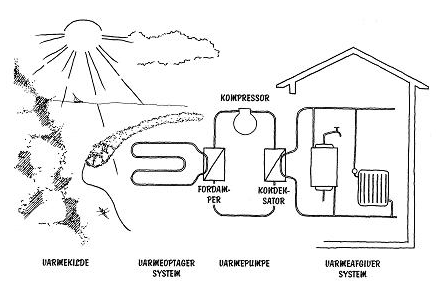 [Speaker Notes: Se næste slide – og evt. særskilt præsentation om varmepumper.]
Effektfaktor = COP
Varmepumpen omsætter energi i jord eller luft til energi i husets varmesystem. Den bruger el til denne proces. Effektivitet: Forholdet mellem den varme, varmepumpen leverer til huset, og den elektricitet, den bruger.
2 kWh
Fra kraftværk
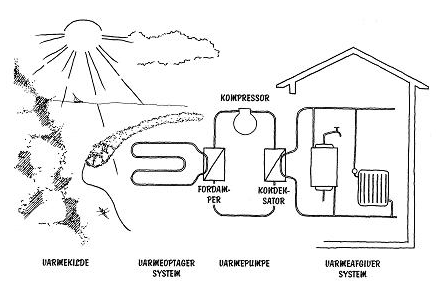 Dvs. 5 kWh tages fra jorden
7 kWh leveres til varmeanlæg
Effektivitet  er 7/2 = 3,5
[Speaker Notes: Lige et par slides om varmepumper, som forklarer hvad effektiviteten er. Ellers se  mere om varmepumper i særskilt præsentation. 

Tidligere forbrug omsat til el * effektivitet på gl. varmeanlæg/normeffektivitet= nyt forbrug
Eks: 2000 liter olie * 10 kWh/liter olie*0,67/3,5= 3.828 kWh]
Toftlund – 100  m2
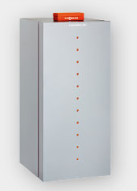 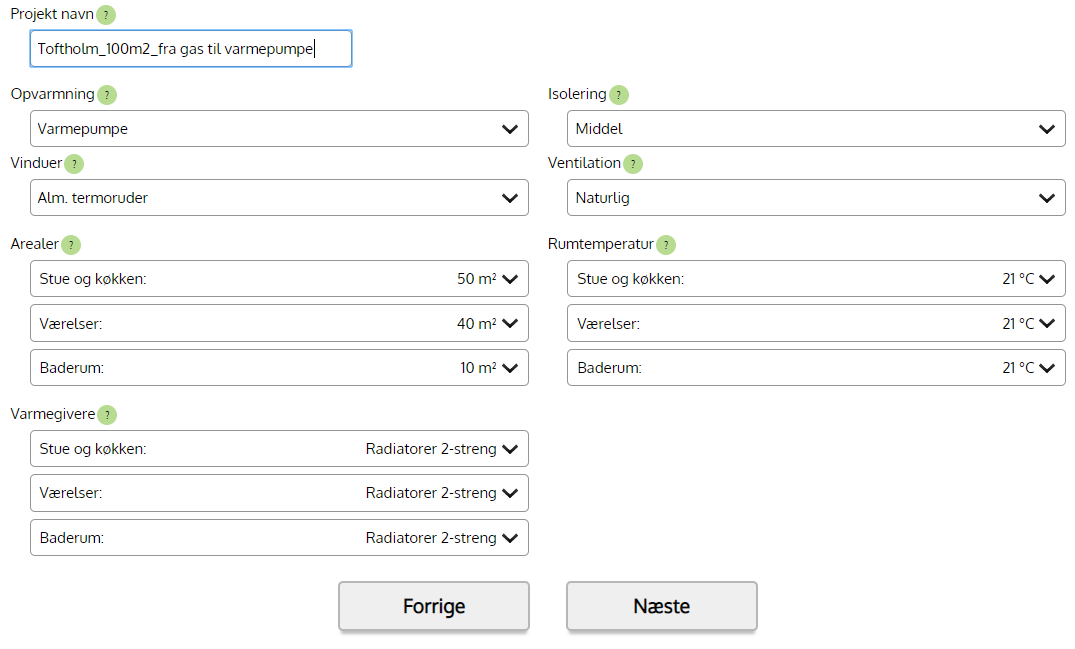 https://veff.sbi.dk/BuildingInputPage
https://veff.sbi.dk/BuildingInputPage
[Speaker Notes: Angiv hvilken varmekilde der er i huset. Hvis der skiftes varmekilde, er det den fremtidige varmekilde, som skal angives.]
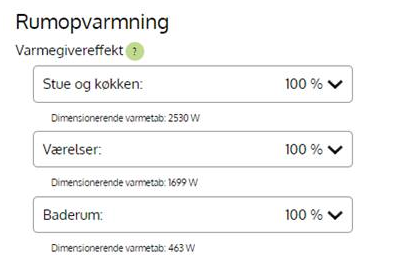 I alt 4.692 W, som tastes ind i radiatorberegningsarket. Det gøres ved at taste gas ind, til det svarer til 4.692 W.
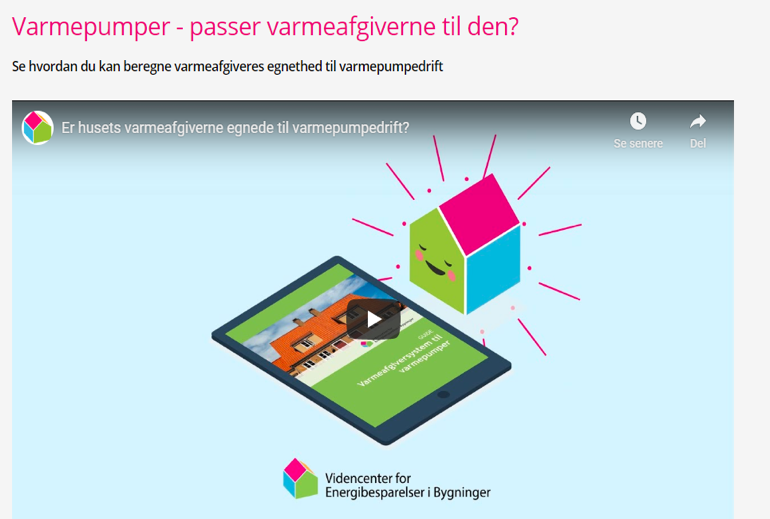 Find film om, hvordan du finder ud af, om varmeafgiverne passer til varmepumpedrift::
https://www.byggeriogenergi.dk/film/varmeanlaeg-praktiske-anvisninger/varmepumper-passer-varmeafgiverne-til-den/

Og en film om konvertering til jordvarme her: 
https://byggeriogenergi.dk/film/varmeanlaeg-praktiske-anvisninger/konvertering-til-jordvarme/
Beregning af varmeafgivere
Find beregningsarket til varmeafgiverne  – radiatorer/gulvvarme og noteringsark her:https://www.byggeriogenergi.dk/enfamiliehuse/varmeinstallation/varmepumper/
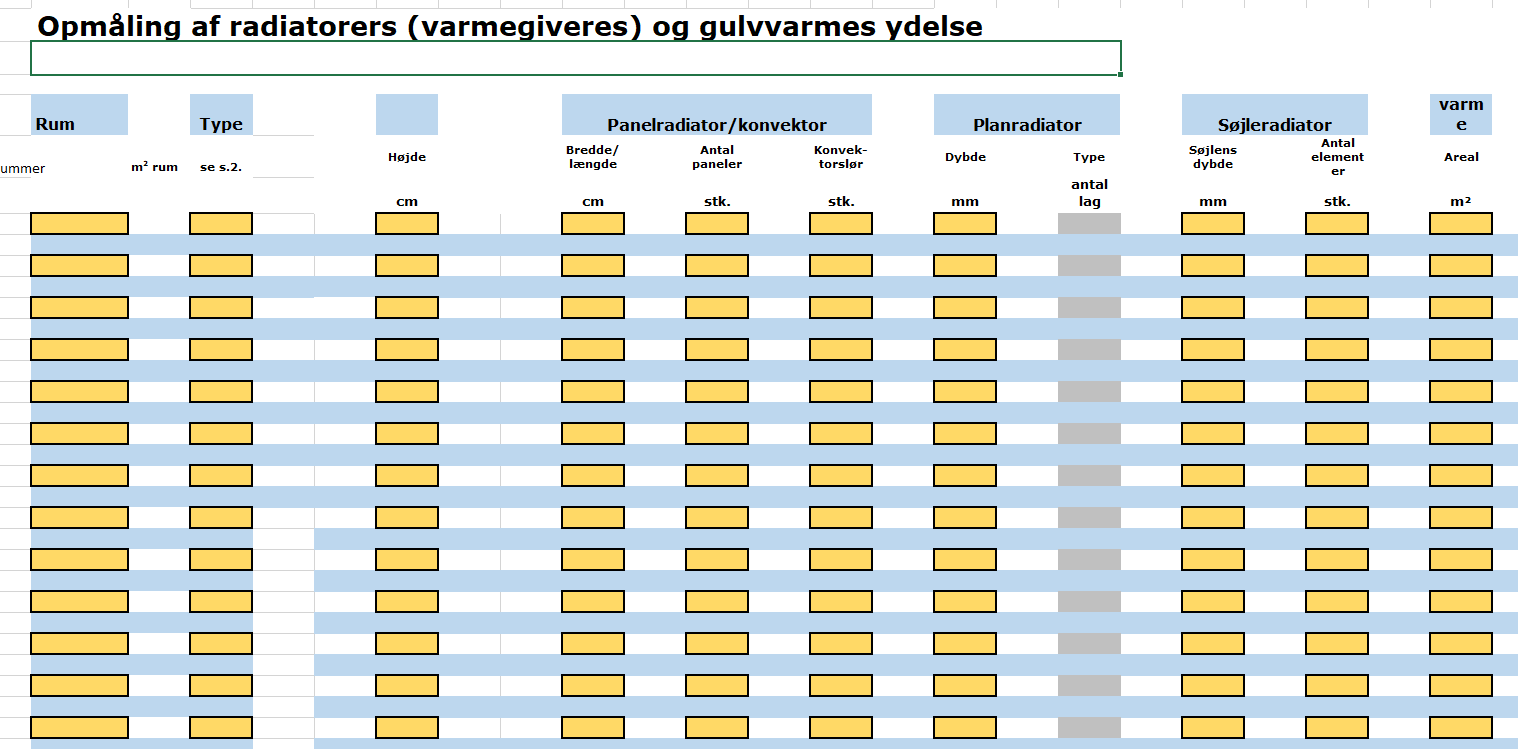 [Speaker Notes: Der er et noteringsark, du kan printe ud eller skrive i på skærmen]
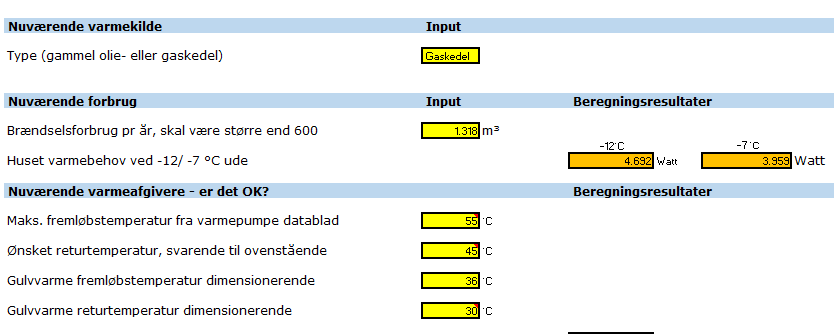 [Speaker Notes: Man taster gas ind, så  det svarer til 4692 Watt]
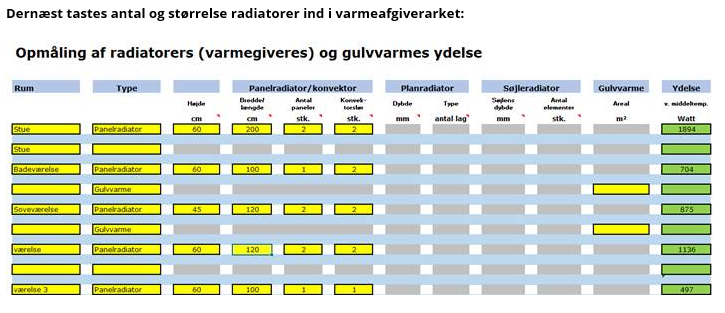 [Speaker Notes: Så tastes de radiatorer ind, der er i huset – her er der ingen gulvvarme]
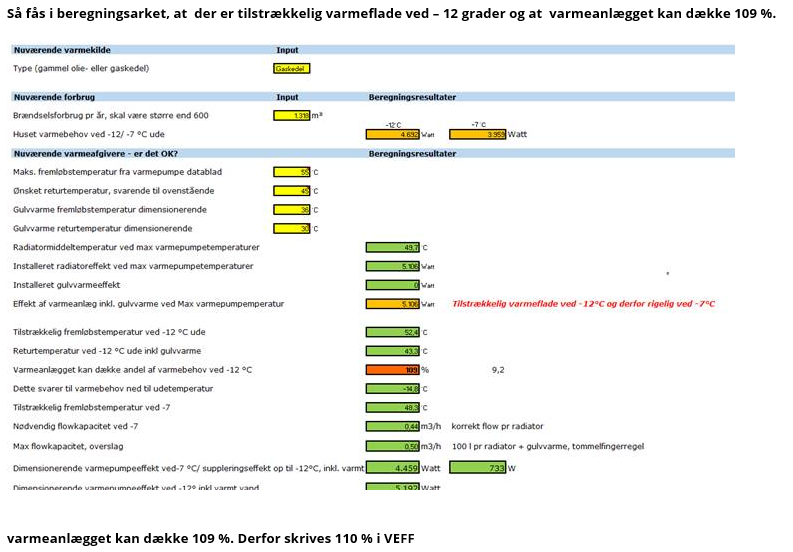 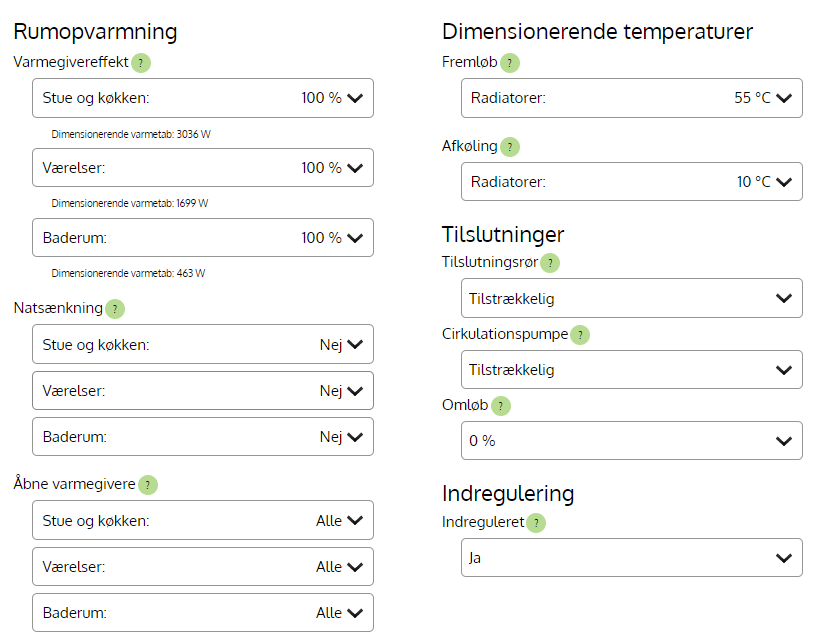 [Speaker Notes: Vi så i regnearket, at radiatorerne dækker 100 %
Og vi ved fra varmepumpens datablad, at den skal køre ved 55  grader fremløb og 10 grader afkøling.]
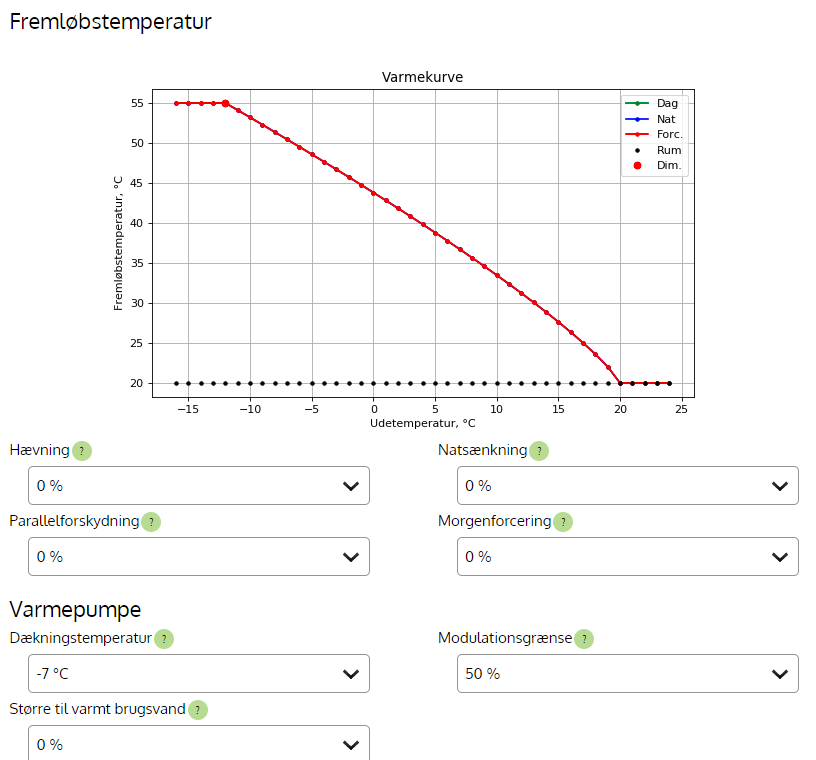 [Speaker Notes: Så indstiller fremløbstemperaturen sig til de 55 grader – uden at vi har hævet den eller parallelforskudt den (Hvilket en VVS-er typisk ville gøre, hvis der manglede varme….)]
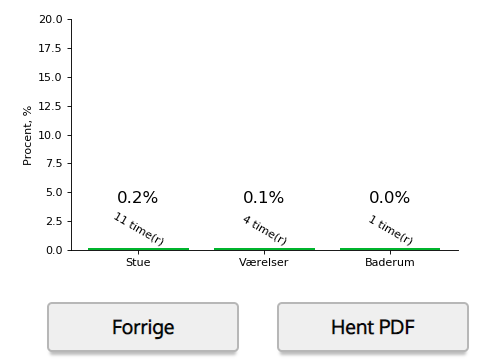 Hvis der manglede varme, ville man kunne se det  med en rød søjle op ad y-aksen. Her mangler fx kun varme i 11 timer årligt  i stuen
Sådan ville det se ud, hvis der manglede varme
[Speaker Notes: Men det gør der ikke hér, kan I se. Der kommer eksempel senere, hvor der mangler varme – eller  gå selv ind i værktøjet.]
Toftlund – fra gas til varmepumpe
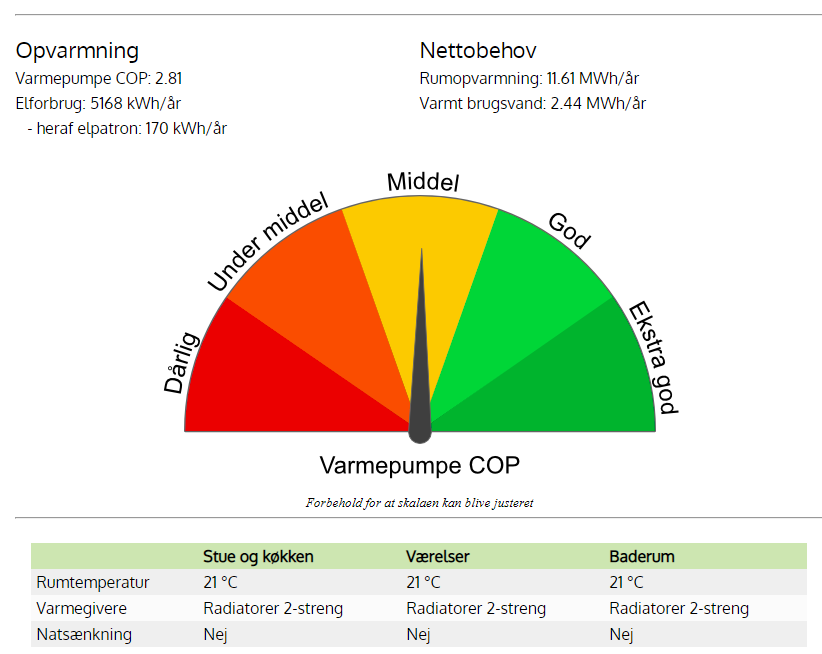 [Speaker Notes: Her bruges 5168 kWh – heraf 170 elpatron – det er de vigtigste tal – COP-en er 2,81 – men den   er ikke så vigtig – for den kan godt falde selvom elforbruget falder – fx – hvis vi optimerer huset  - eller hvis brugsvand bliver en større del af  det samlede forbrug. (Jo mindre det reelle behov er, jo større del bliver tab, brugsvand med mere). 

Vi kan  prøve at optimere huset….]
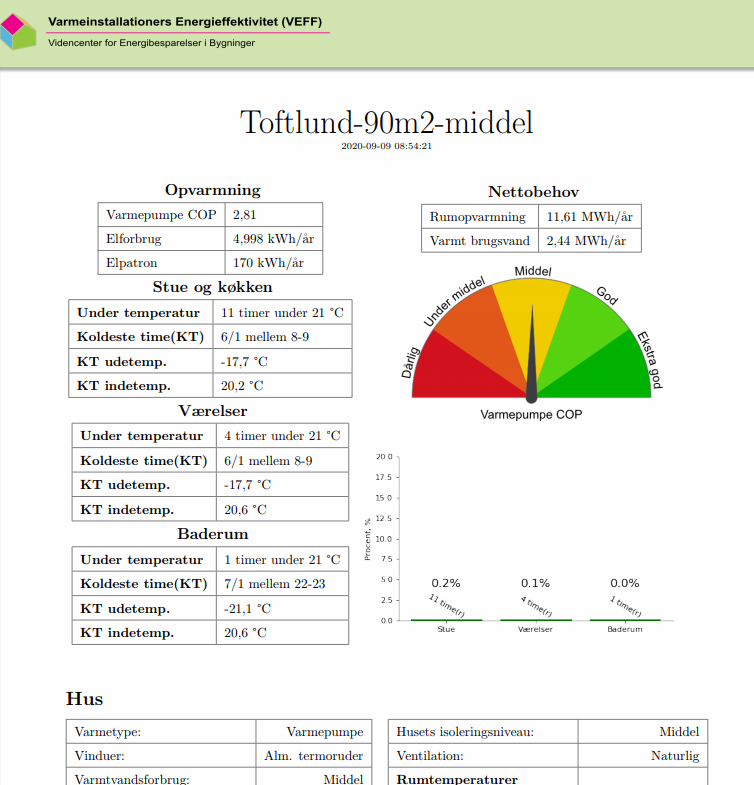 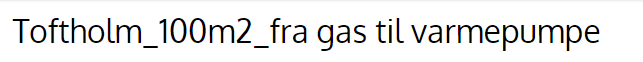 Hvad sker der, hvis vi skifter vinduer og isolerer ekstra?
Toftlund – 100 m2 - optimeret
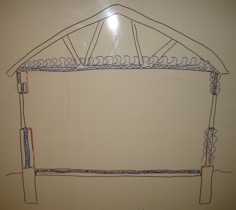 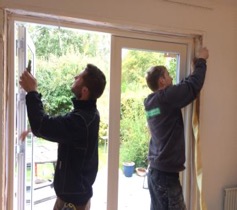 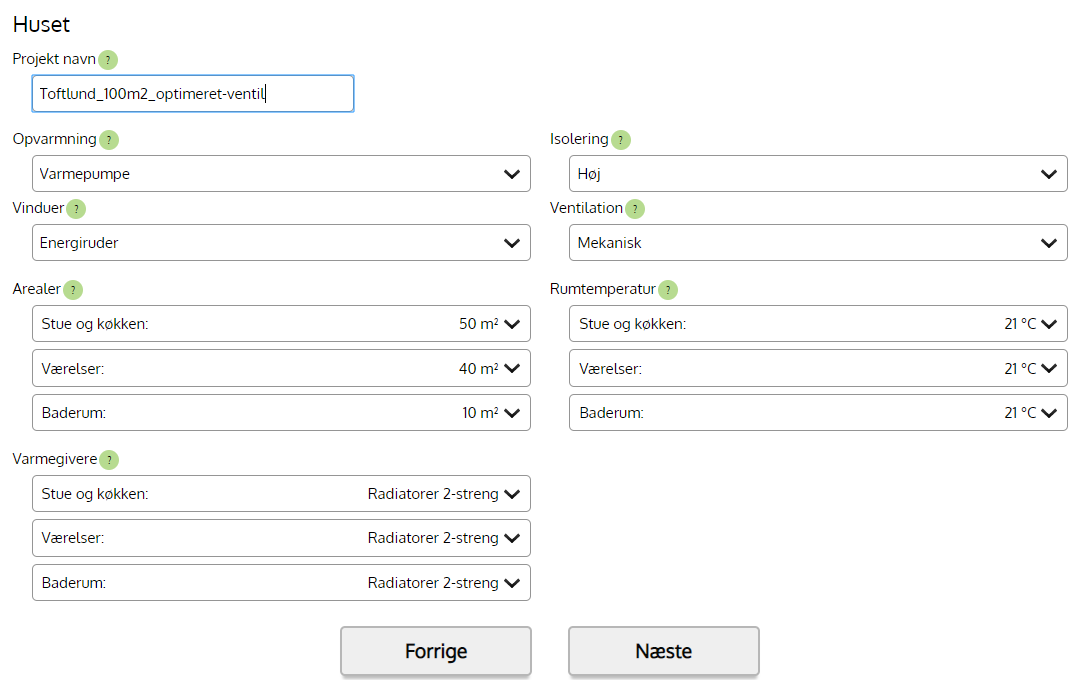 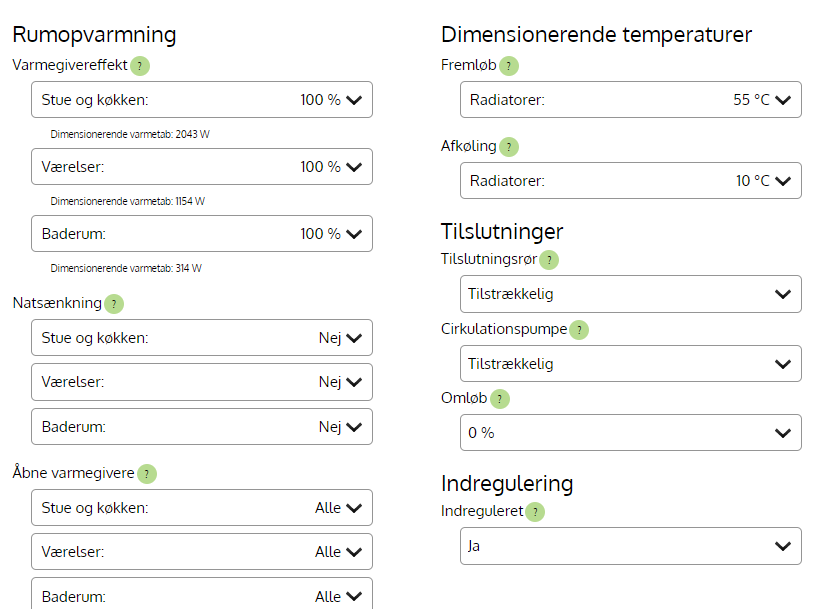 [Speaker Notes: I alt 3511 Watt]
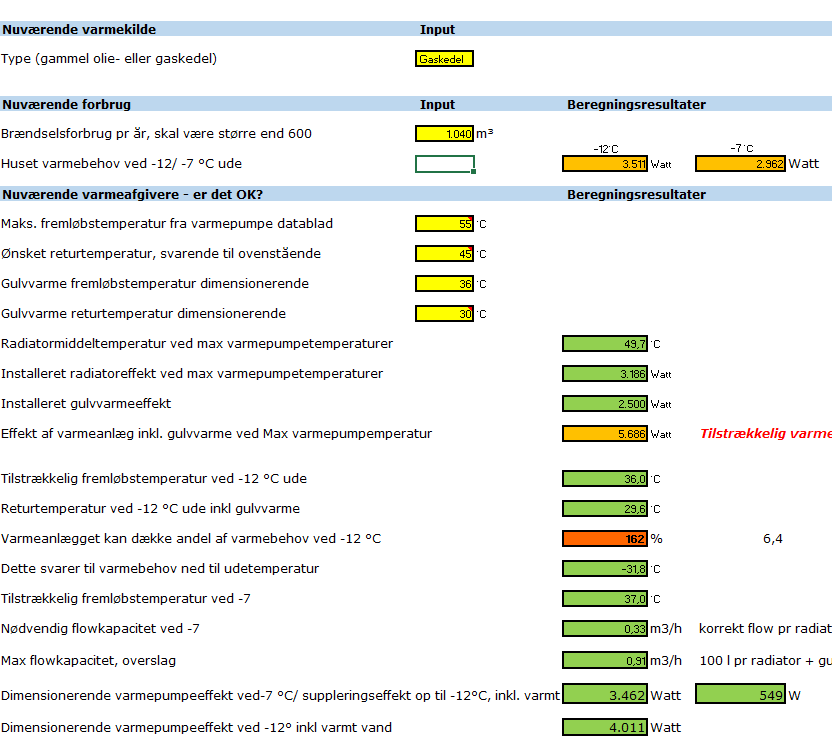 [Speaker Notes: Tast gas ind, så det svarer til de 3511 W – så ses, at med de samme radiatorer dækker det nu 162 %. Det sætter vi ind i  programmet…..]
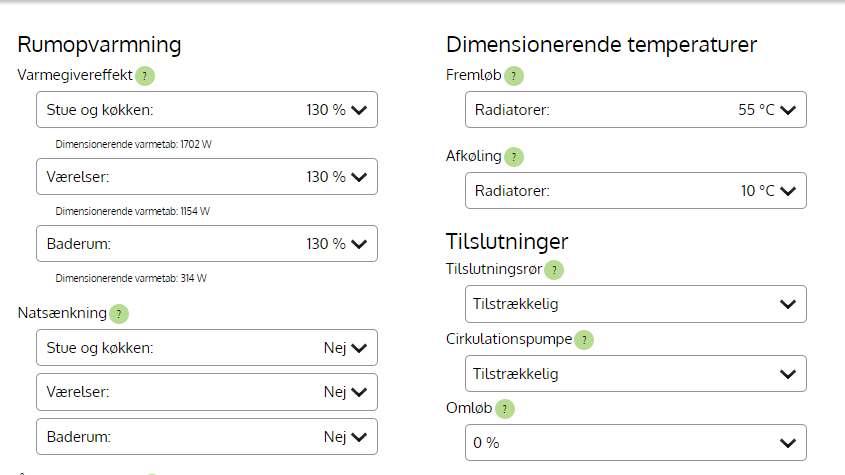 [Speaker Notes: Vi  kan højst sætte 130 % ind, så det gør vi]
Opvarmning:Varmepumpe COP: 2,81 
Elforbrug: 5,68 kWh/år, heraf elpatron: 170 kWh/år
Før
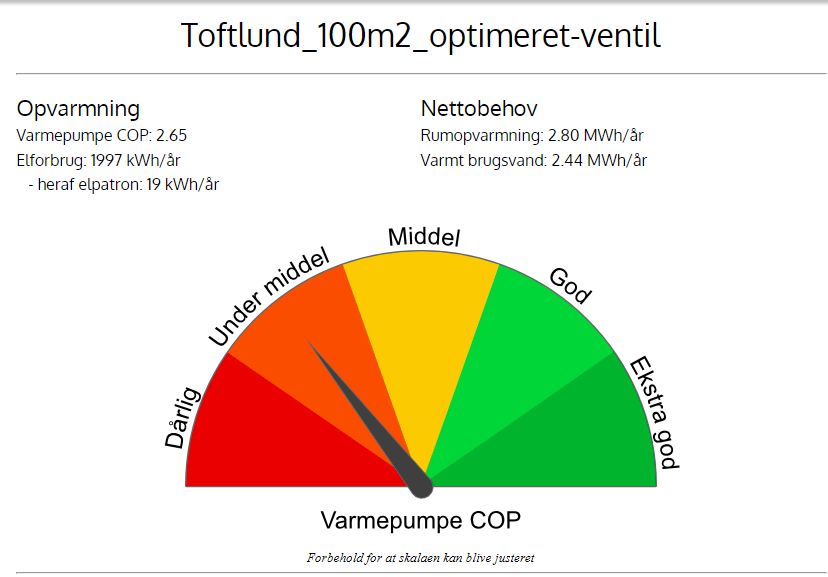 Elforbruget falder – og det er det vigtigste (selvom COP bliver dårligere)
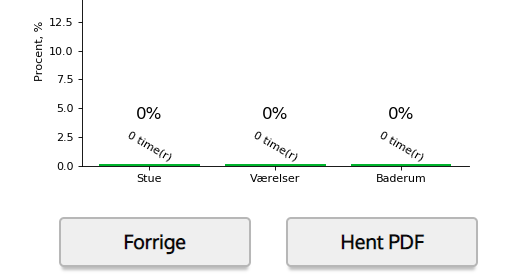 [Speaker Notes: Da selve  rumvarmeforbruget bliver forholdsvis mindre, bliver brugsvand og tab en relativt større del]
Ny sag – 140 kvadratmeter hus
Det anbefales både fra leverandører og fra staten at udskifte fra gaskedel til varmepumpe. Vi vil undersøge, om det kan lade sig gøre.

Huset er dårligt isoleret og har termovinduer.
Vi benytter værktøjet:
https://veff.sbi.dk/
Og regnearket: INDSÆT LINK
til at indtaste radiatorer
Vi forsøger os frem med 
Radiatorstørrelse og antal
Husets klimaskærm
Varmekurven
[Speaker Notes: Udskift fra gaskedel til luft-vand-varmepumpe
Huset er dårligt isoleret og har 
Termovinduer.
Vi benytter værktøjet 
https://veff.sbi.dk/
Og regnearket 
 https://www.byggeriogenergi.dk/energiloesninger/enfamiliehuse-varmeinstallation/varmepumper/
til at indtaste radiatorer
Vi forsøger os frem med 
Radiatorstørrelse og antal
Husets klimaskærm
Varmekurven]
Først indtastes husets data i https://veff.sbi.dk/
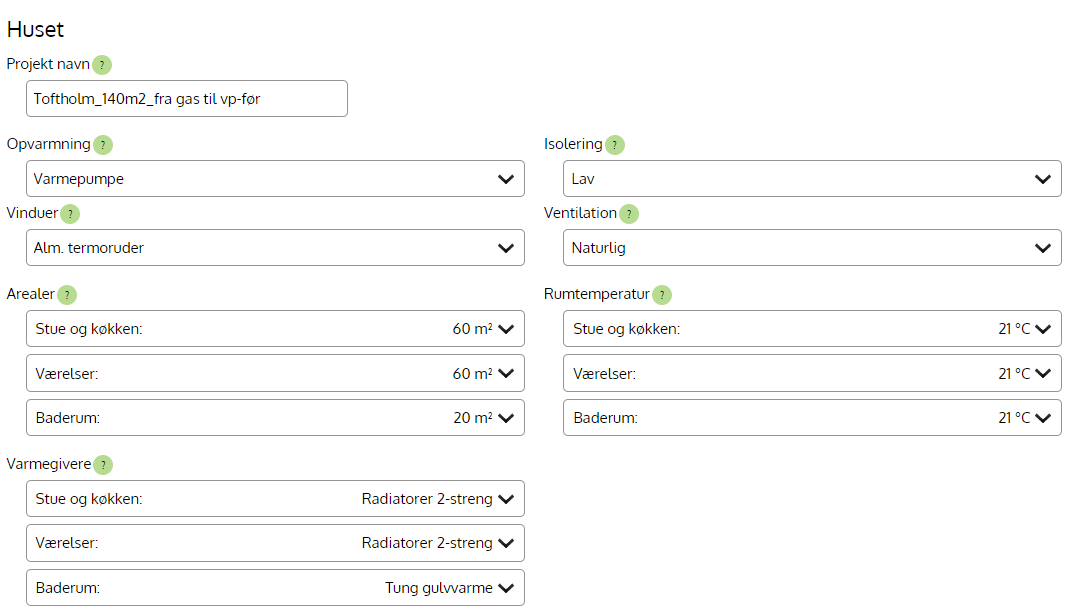 På  næste side i programmet ses dette
Læg de tre effekter sammen = i alt ca. effekt 6550 WSå gås i regnearket https://www.byggeriogenergi.dk/enfamiliehuse/varmeinstallation/varmepumper/
3.036 W
2.549 W
927 W
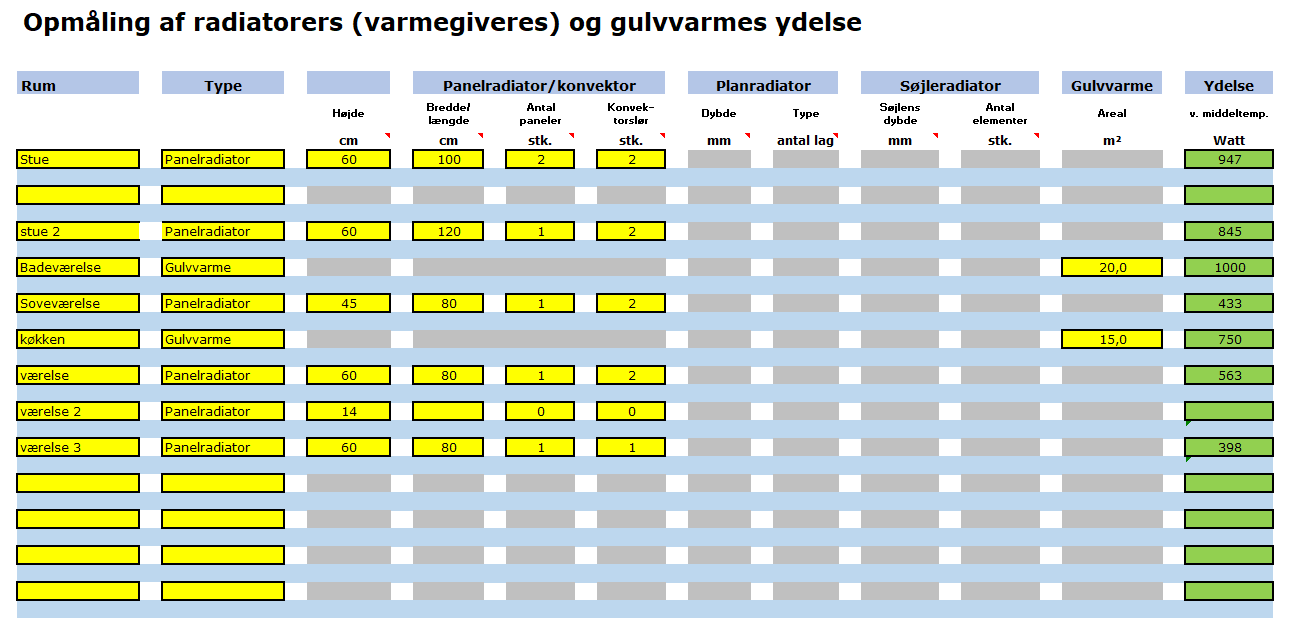 [Speaker Notes: Her noteres husets radiatorer – benyt evt. billeder til at se hvad det er for nogle radiatorer, der er]
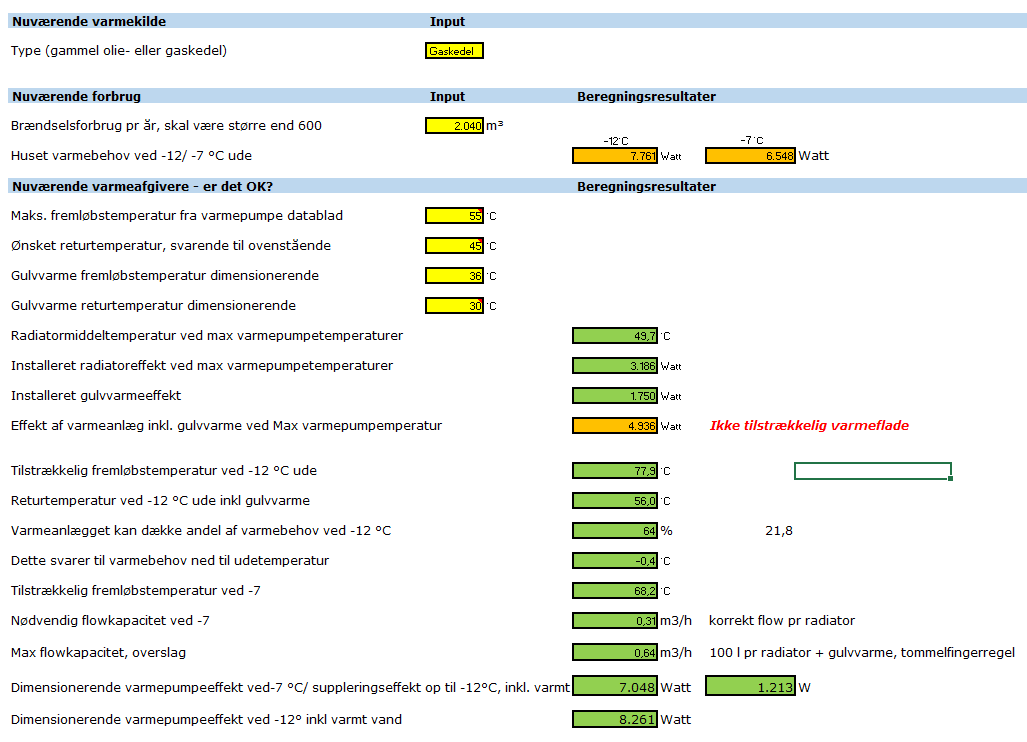 [Speaker Notes: Skriv gaskedel
Indtast  kubikmetergas indtil det passer med de ca. 6550 Watt (4998/6548= 0,75)]
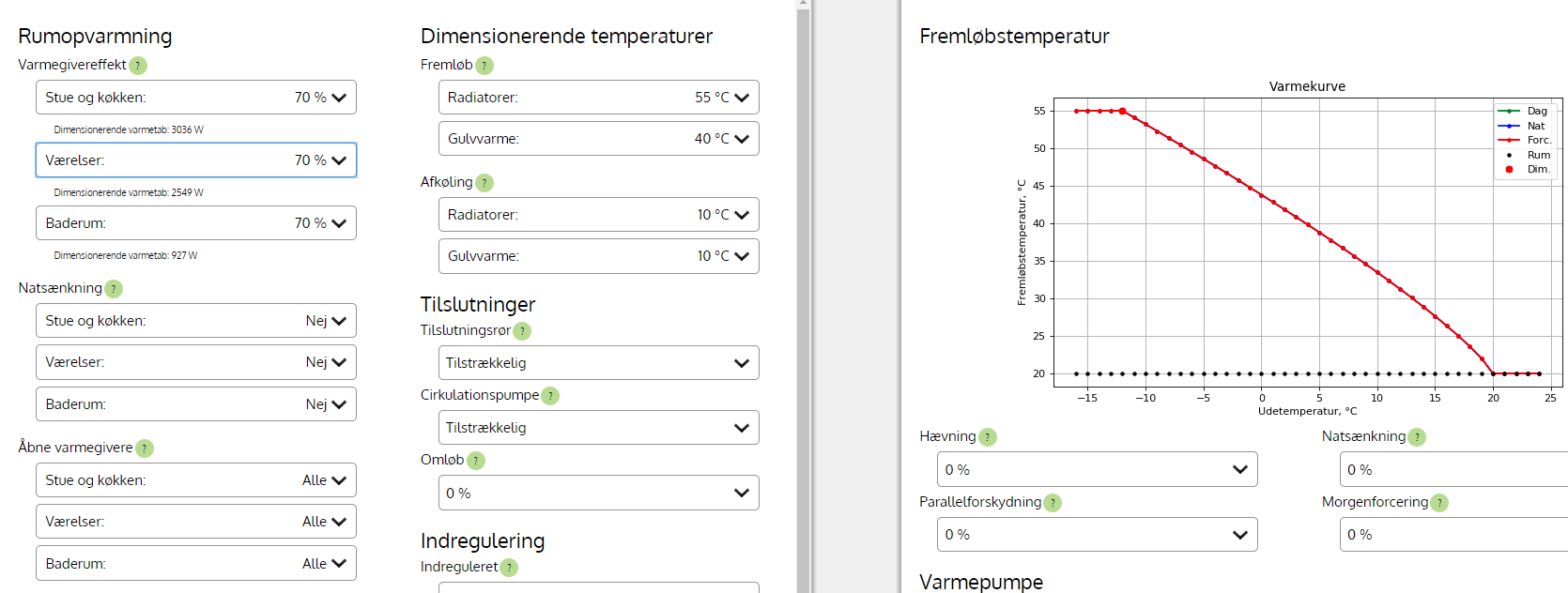 [Speaker Notes: Sættes ind med 70 % (eller 80, for det er 75 %)]
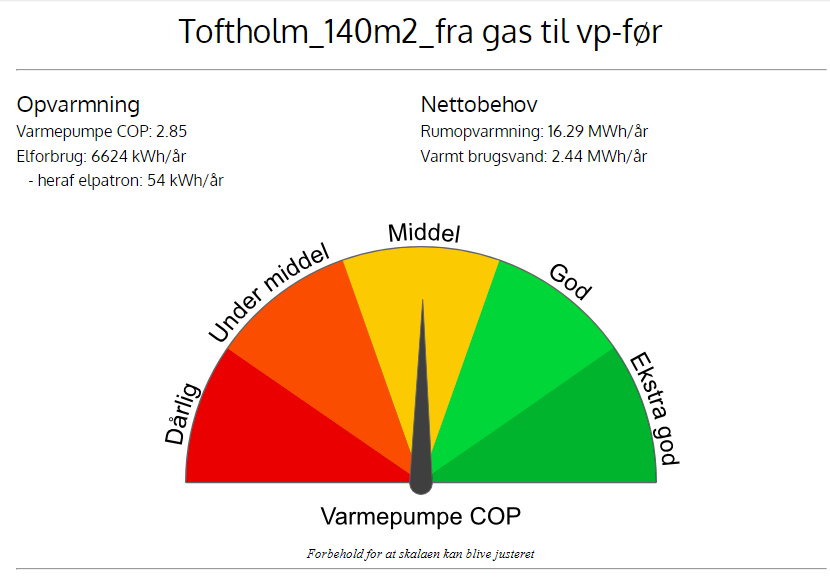 [Speaker Notes: God effektfaktor cop men der er ikke varme nok]
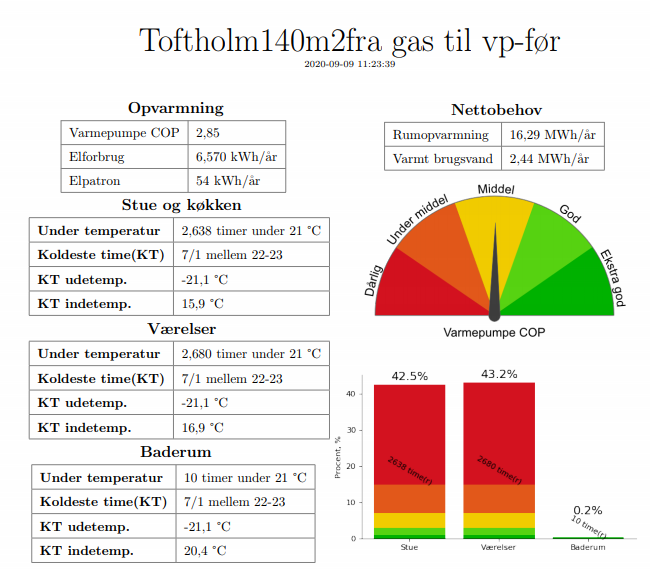 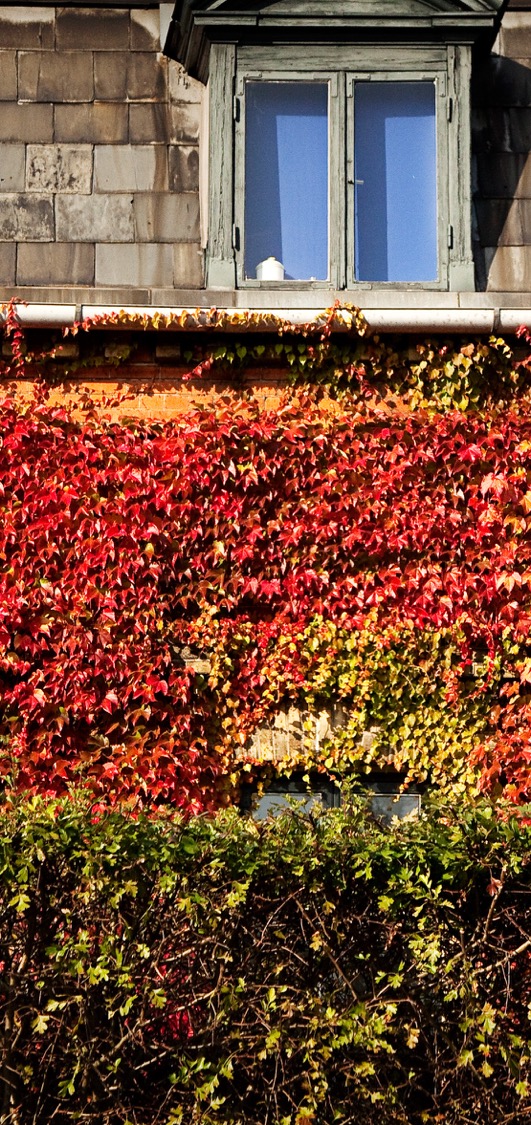 Dette sker ofte
Installatøren hæver varmekurven
[Speaker Notes: Så hæves varmekurven – se næste slide]
Når installatøren hæver varmekurven
Hævet varmekurve – nok varme med mere el
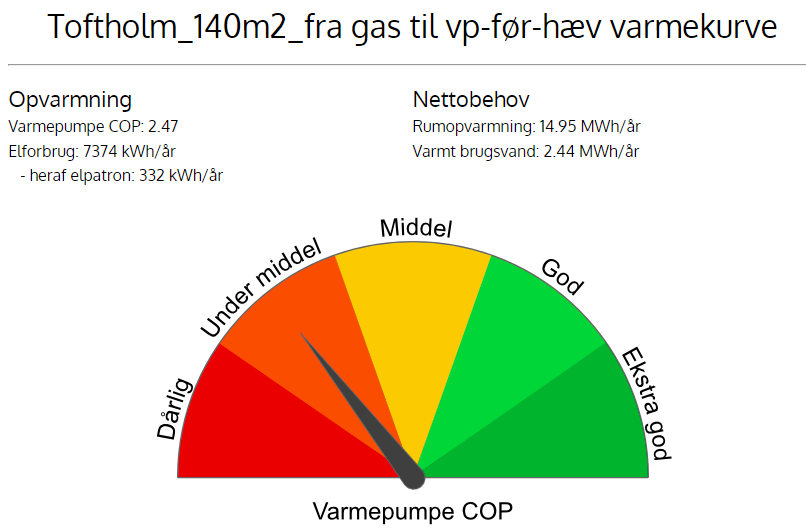 [Speaker Notes: Effektfaktoren COP falder – 
Elforbrug stiger 10 % til 7374 kWh]
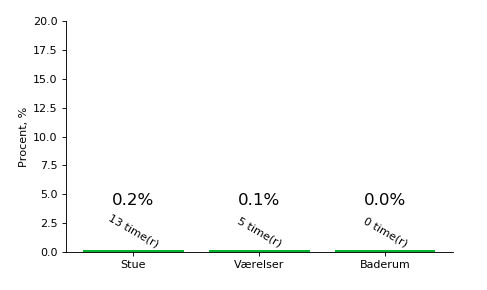 [Speaker Notes: Og man kan holde varmen]
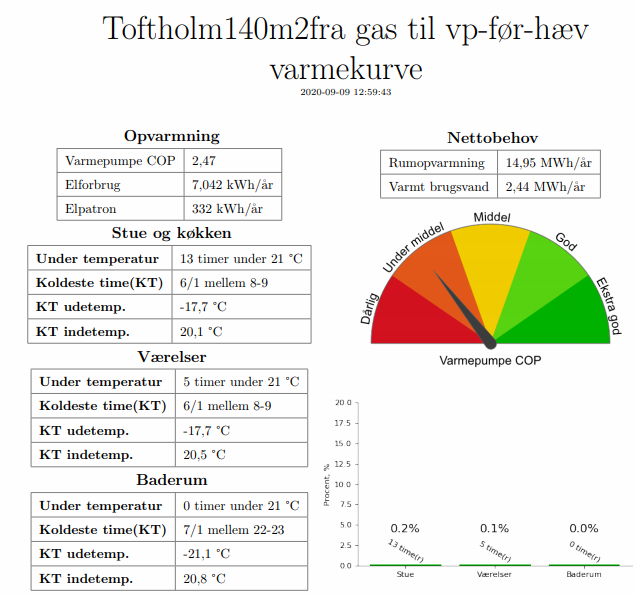 Løsning
Installerer flere varmeafgivere – radiatorer eller gulvvarme
Efter: Flere radiatorer, samme klimaskærm
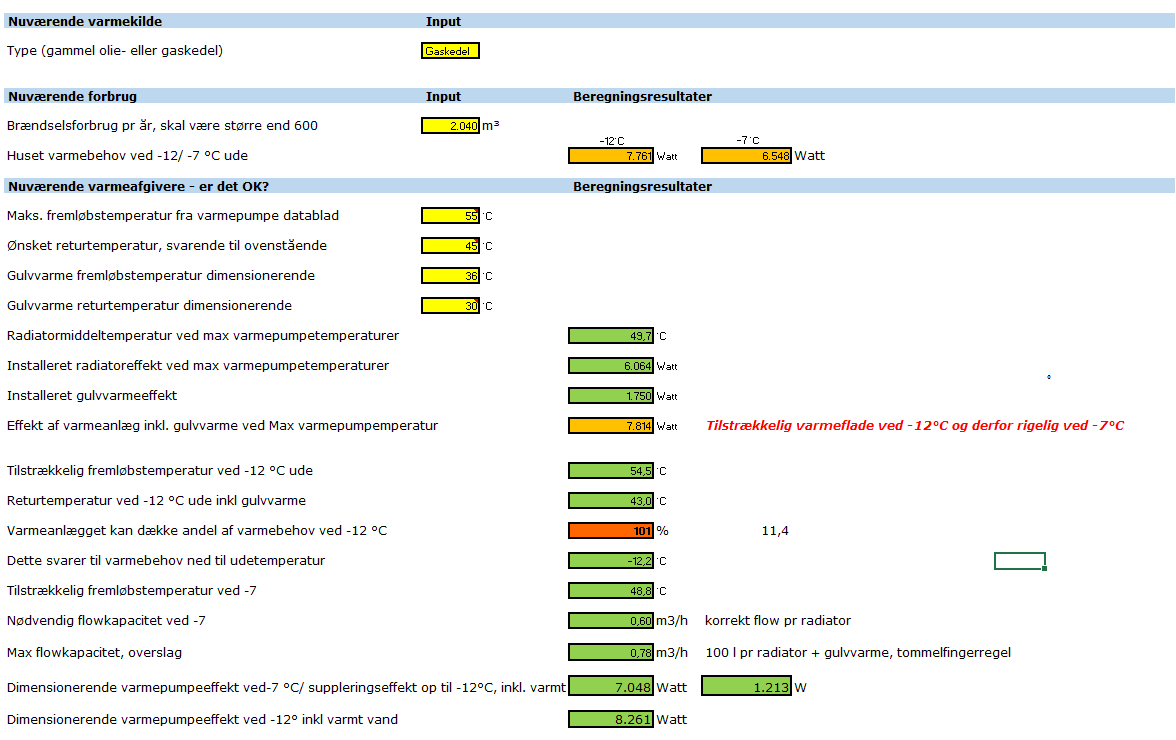 [Speaker Notes: Så er der nok varme – altså kan vi sætte 100% radiatorer ind i regnearket.]
Der sættes 100 % radiatorer ind
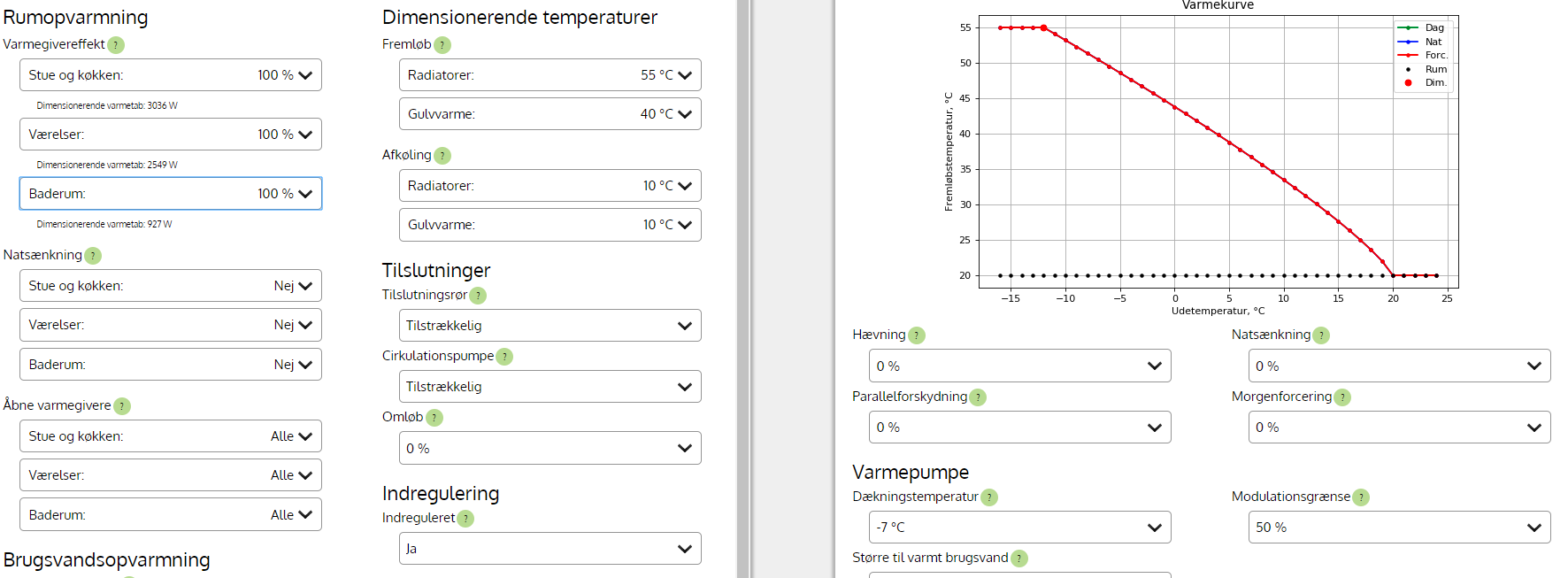 Flere varmeafgivere: Lidt lavere elforbrug (end helt fra start) og ingen kuldetimer!
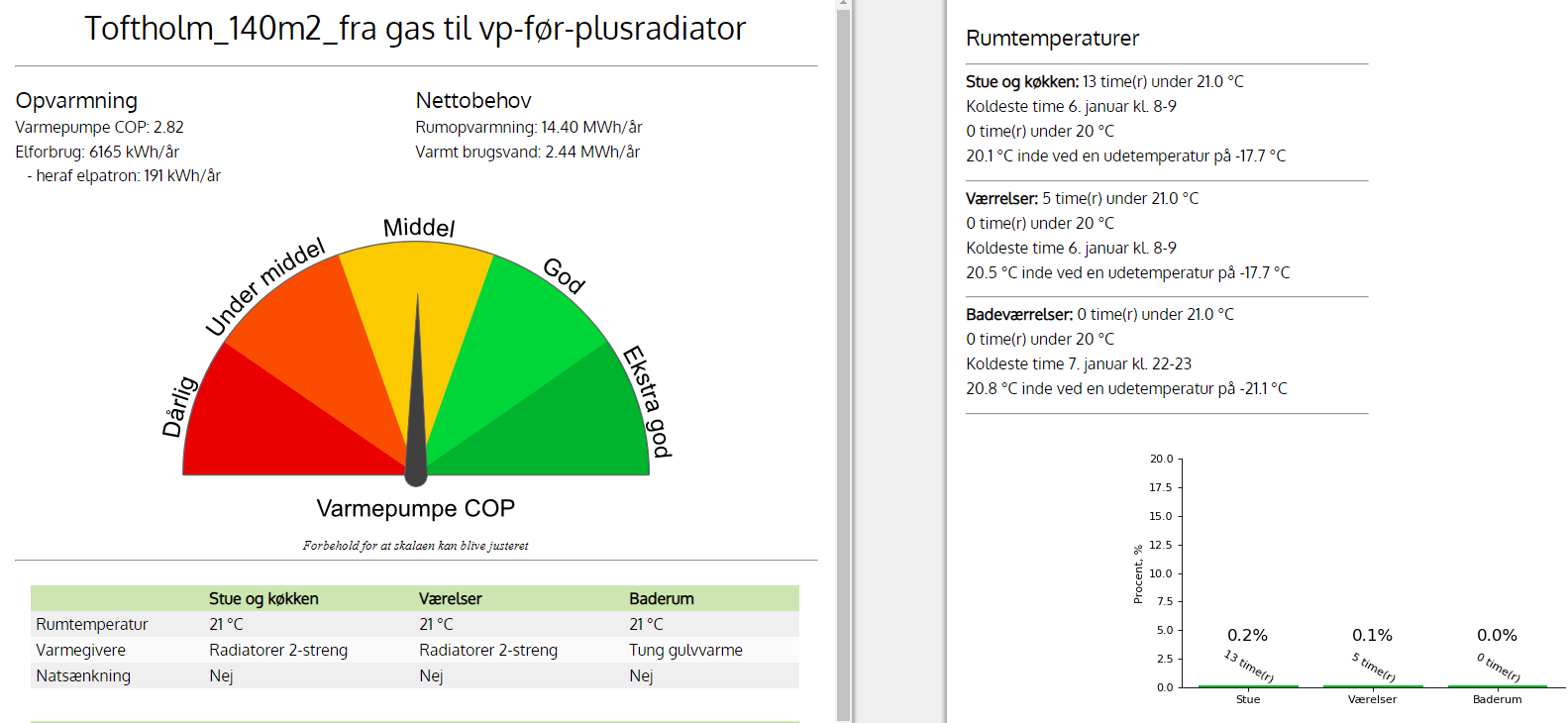 [Speaker Notes: Cirka samme COP som ved start, men nu kan vi varme op med lavere elforbrug 6165 mod 6624 før vi gjorde noget..]
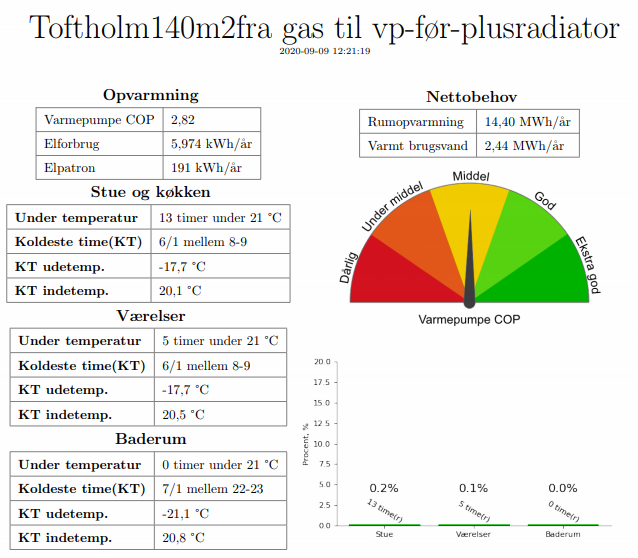 [Speaker Notes: Resultat-pdf]
Eller man kan energioptimere fra dette udgangspunkt:
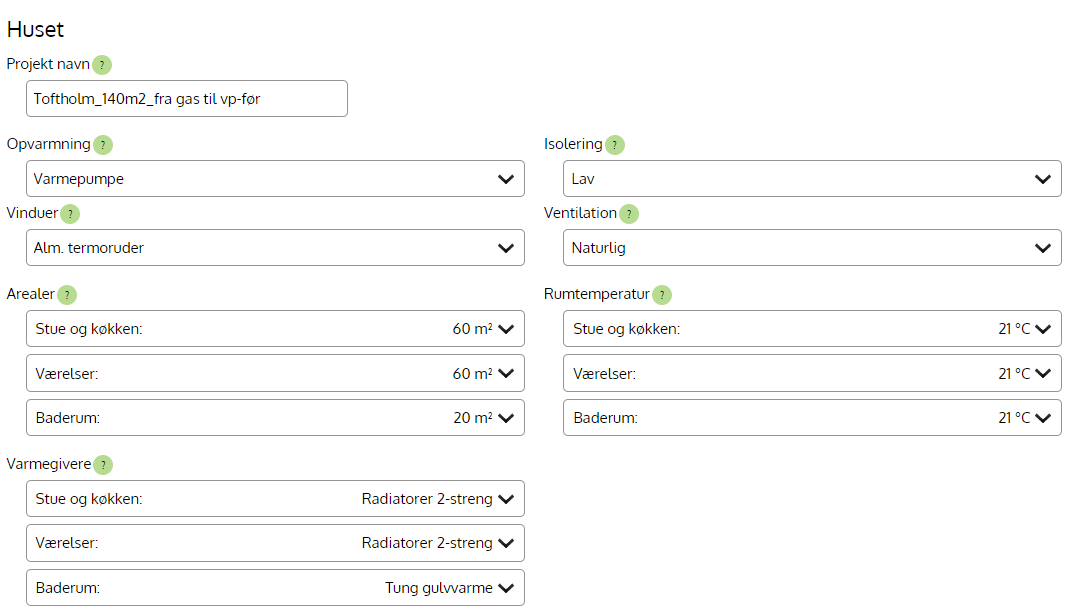 …til dette
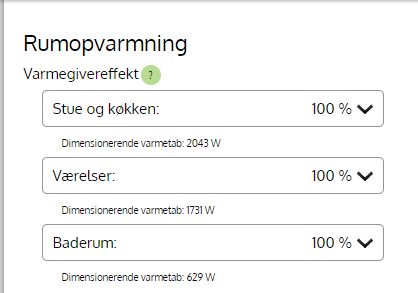 I alt 4.466 W – gå til regnearket…
Radiatorerne er store nok  - 110 %
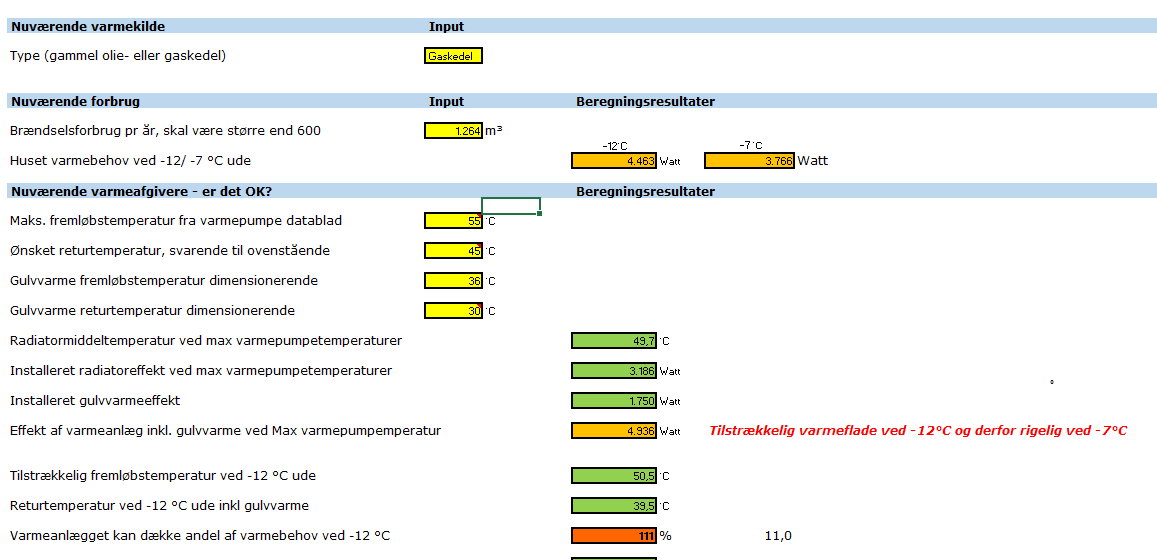 4.936 – 4.463/4.963 = 10%
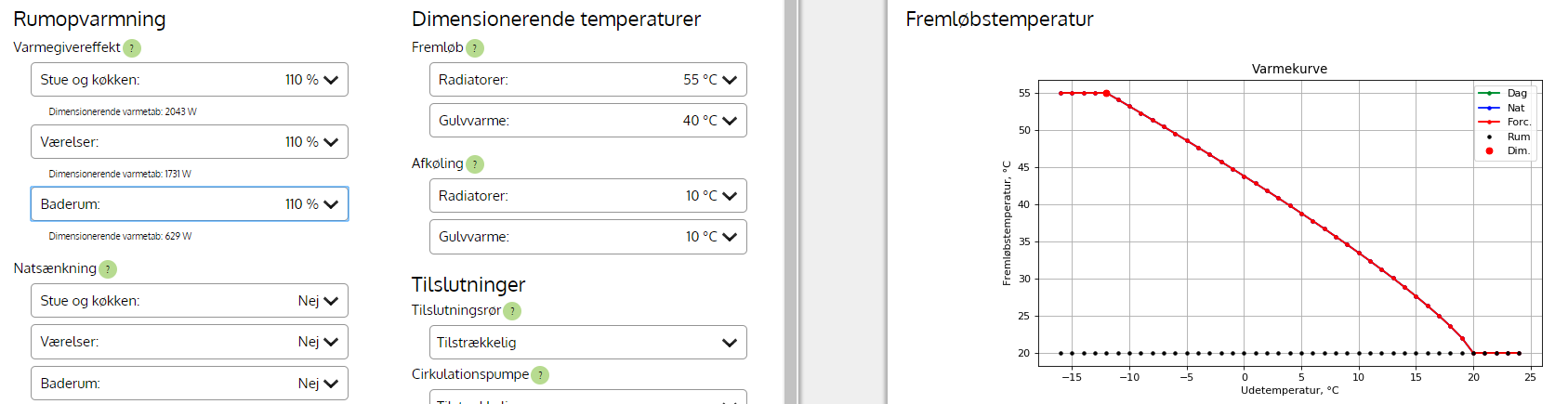 [Speaker Notes: 110 % sættes ind]
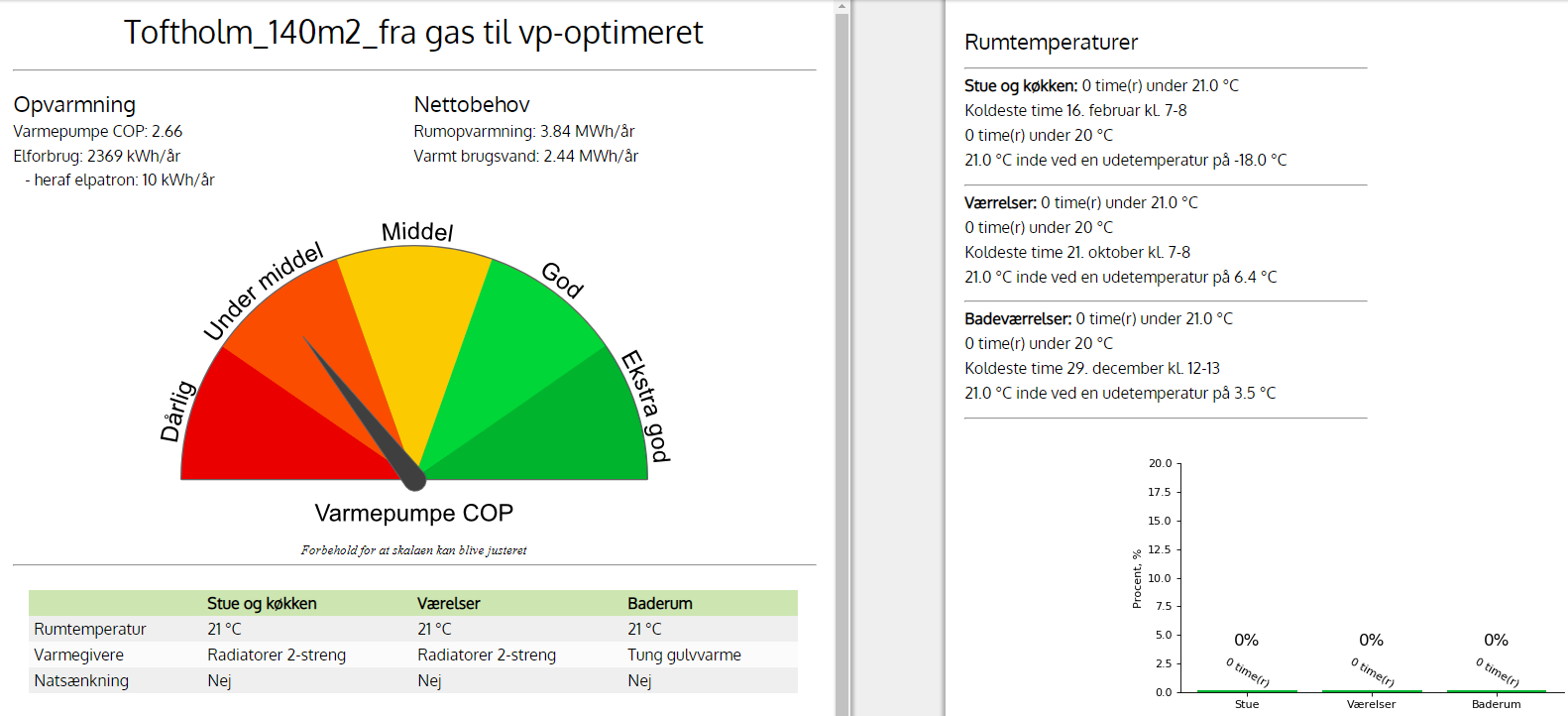 [Speaker Notes: Diskuter resultaterne. 
Sjovt nok falder COP – men det gør jo ikke noget, for elforbruget falder markant også . Og der er varme nok. 

Hvorfor falder COP? . Fordi varmtvandsforbruget udgør en langt større procentdel nu – og ved produktion af varmt vand skal varmepumpen producere høje temperaturer , dvs. den får lav virkningsgrad.]
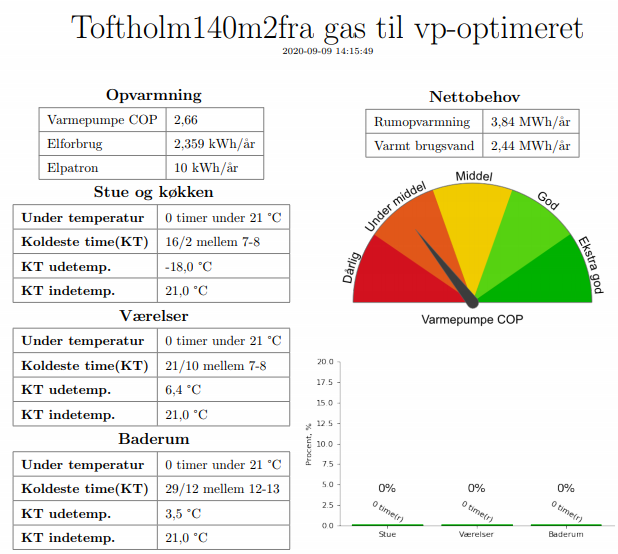 Oversigt (slut på beregningerne)
Ekstra materiale
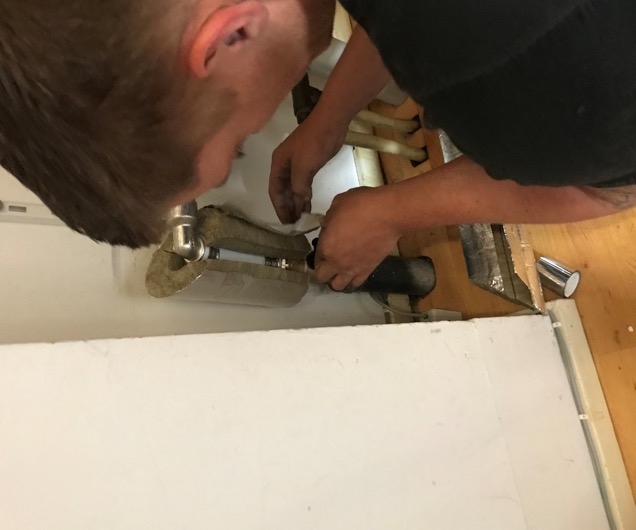 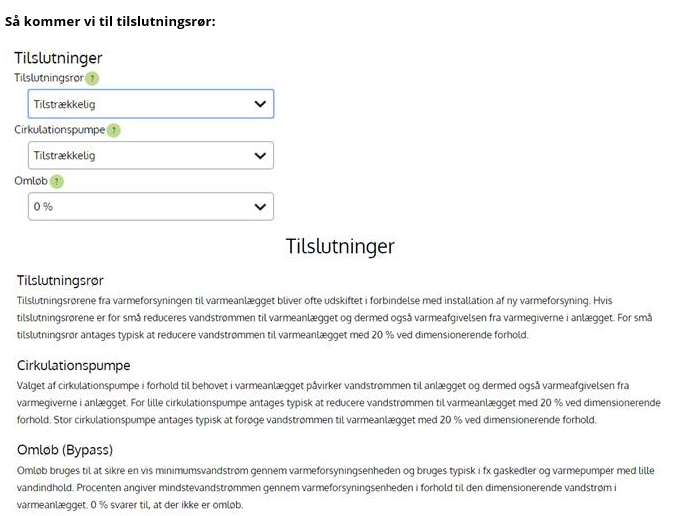 Om rørdimensioner
Nødvendig rørdimensionBeregnet for 10 K afkøling og max. 250 Pa/m
[Speaker Notes: dvs. ved en 6 kW varmepumpe skal rørene mindst være 22 mm

Og på næste slide kan du finde omtrentlig varmepumpestørrelse –]
Varmepumpestørrelse (fra energiløsning om konvertering til jordvarme)
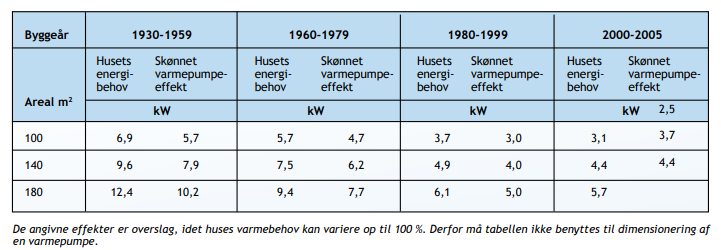 [Speaker Notes: Her kan I finde varmepumpens effekt – sådan cirka.
Og I kan læse meget mere om varmepumper i energiløsningerne.]
Links
https://veff.sbi.dk/

https://byggeriogenergi.dk/enfamiliehuse/varmeinstallation/varmepumper/

https://www.byggeriogenergi.dk/film/varmeanlaeg-praktiske-anvisninger/varmepumper-passer-varmeafgiverne-til-den/

https://byggeriogenergi.dk/film/varmeanlaeg-praktiske-anvisninger/konvertering-til-jordvarme/